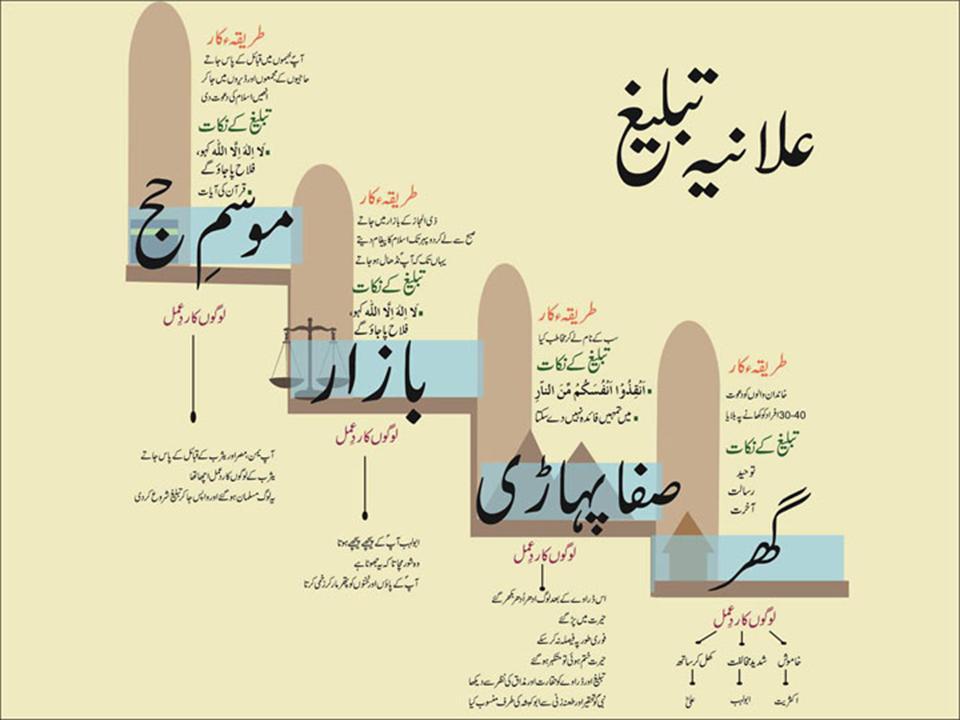 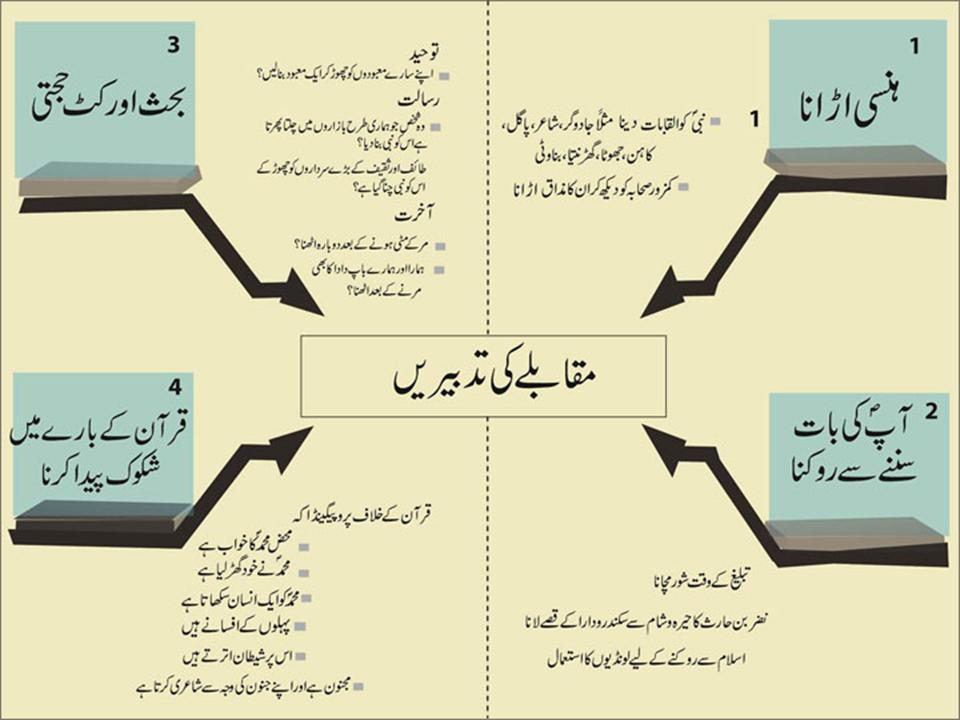 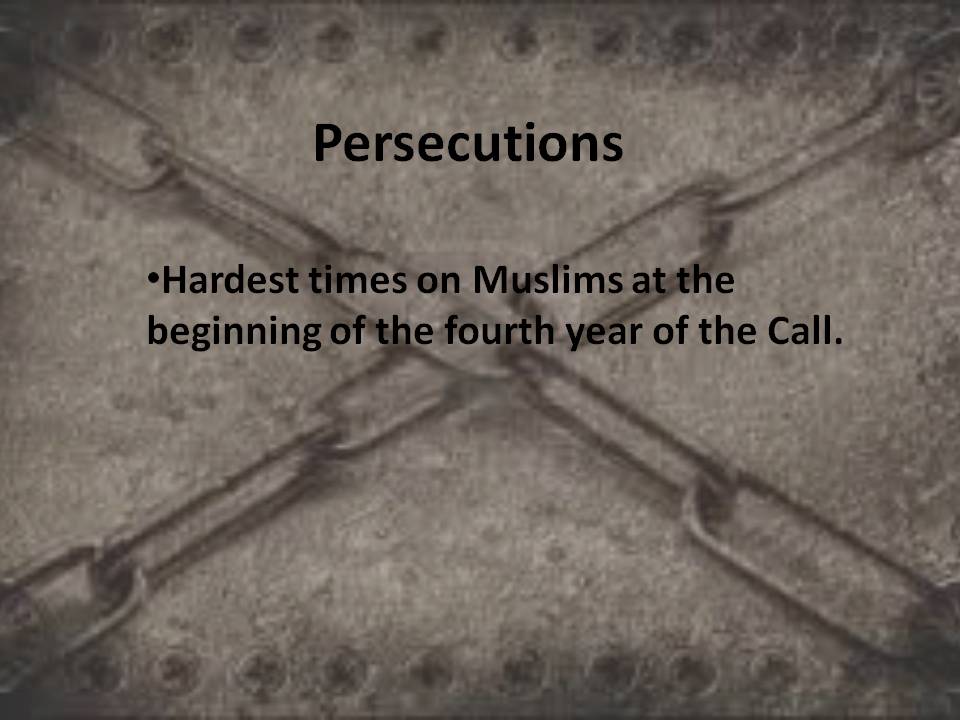 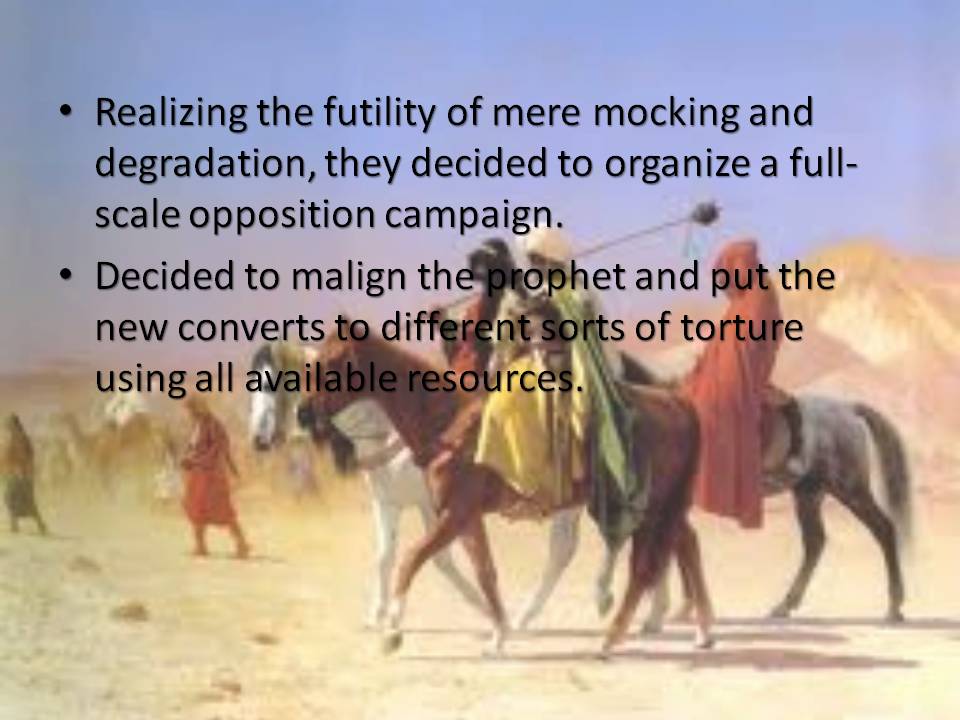 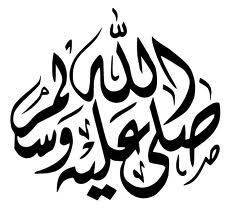 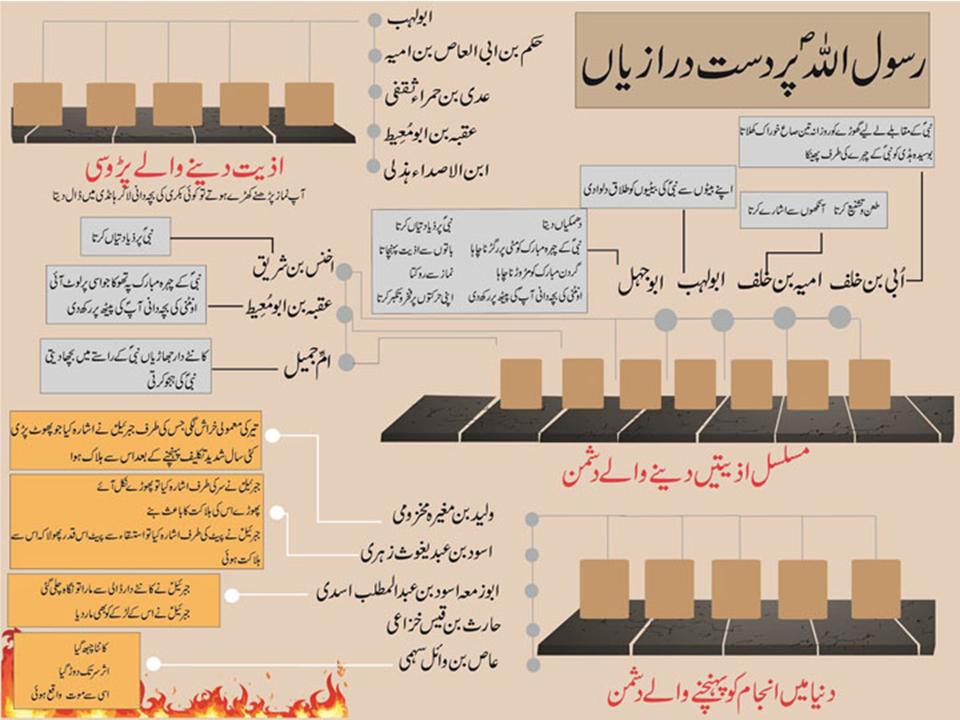 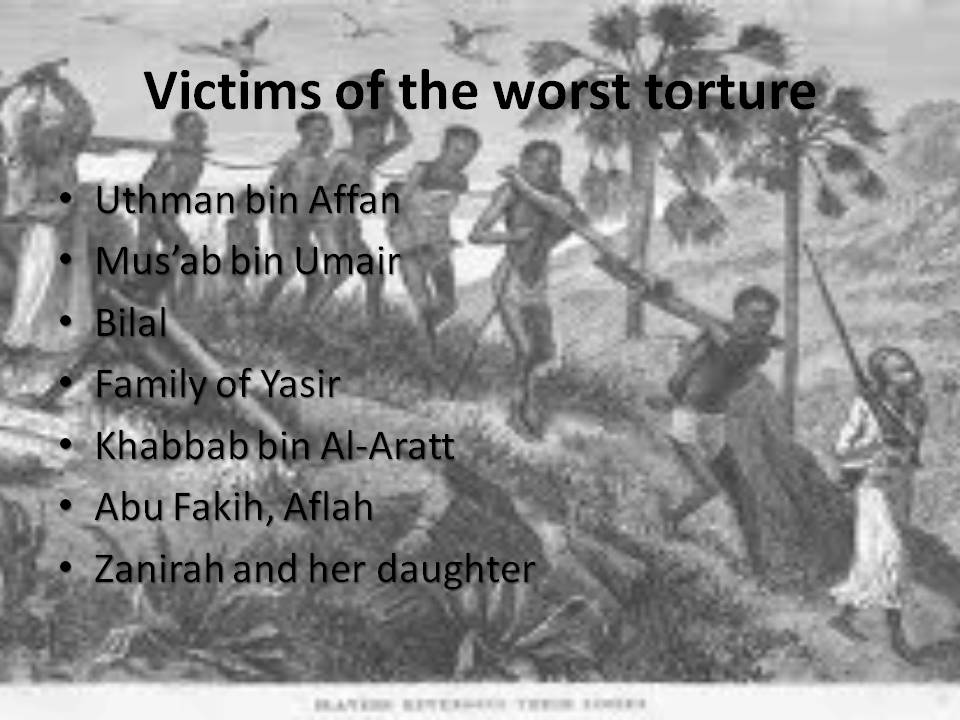 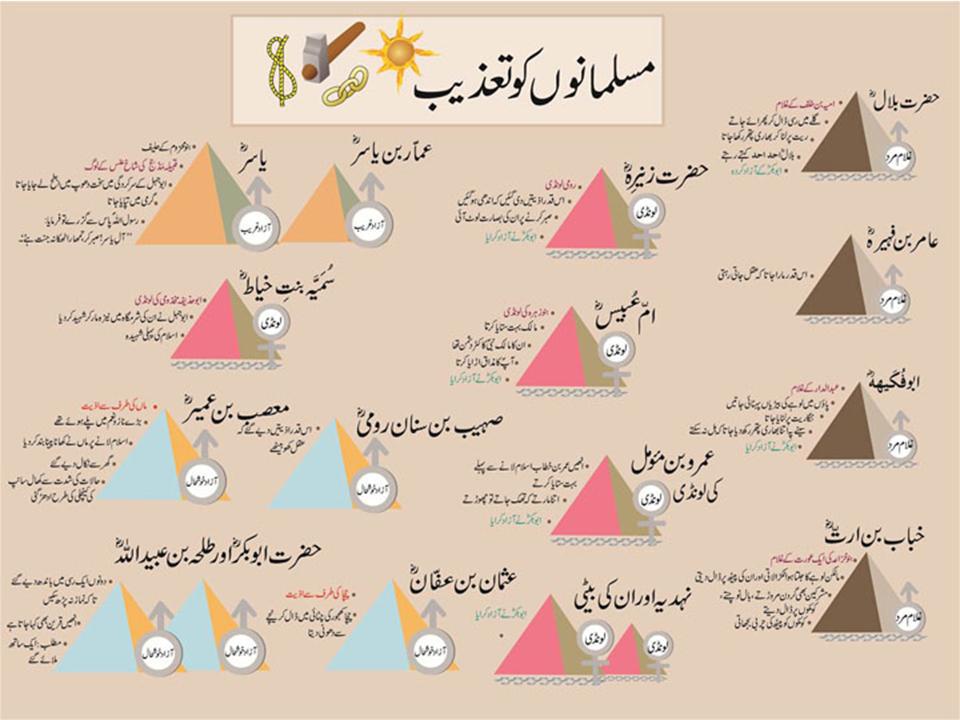 Reason behind extreme hatred and animosity
Pride & Jealousy
Reason behind extreme hatred and animosity
Prejudice & Ignorance
Musab bin Umair(Ra)
Tortured by his own mother
Bilal bin Reba(Ra)
Moazzan e Rasool (saw)
Family of Yasir(Ra)
First martyr of 
Islam
Khabab bin Arath(Ra)
Arab Slave
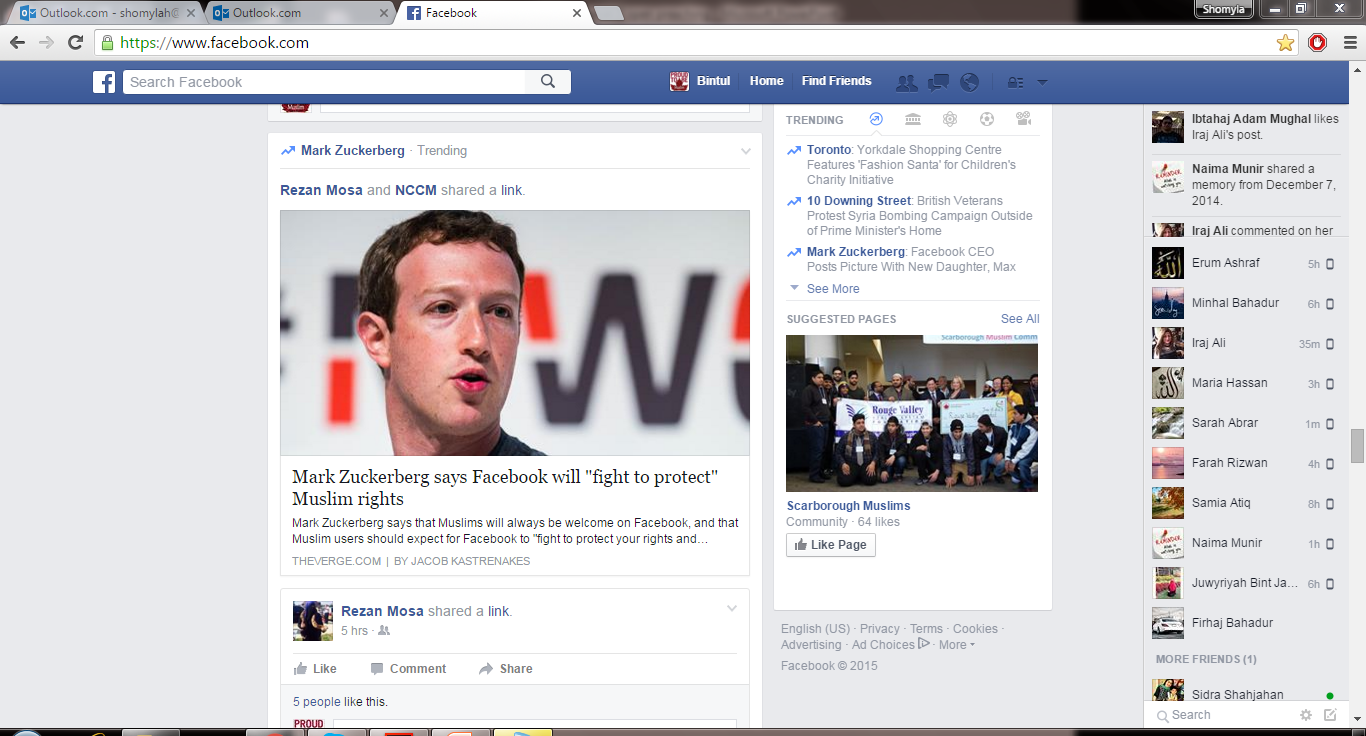 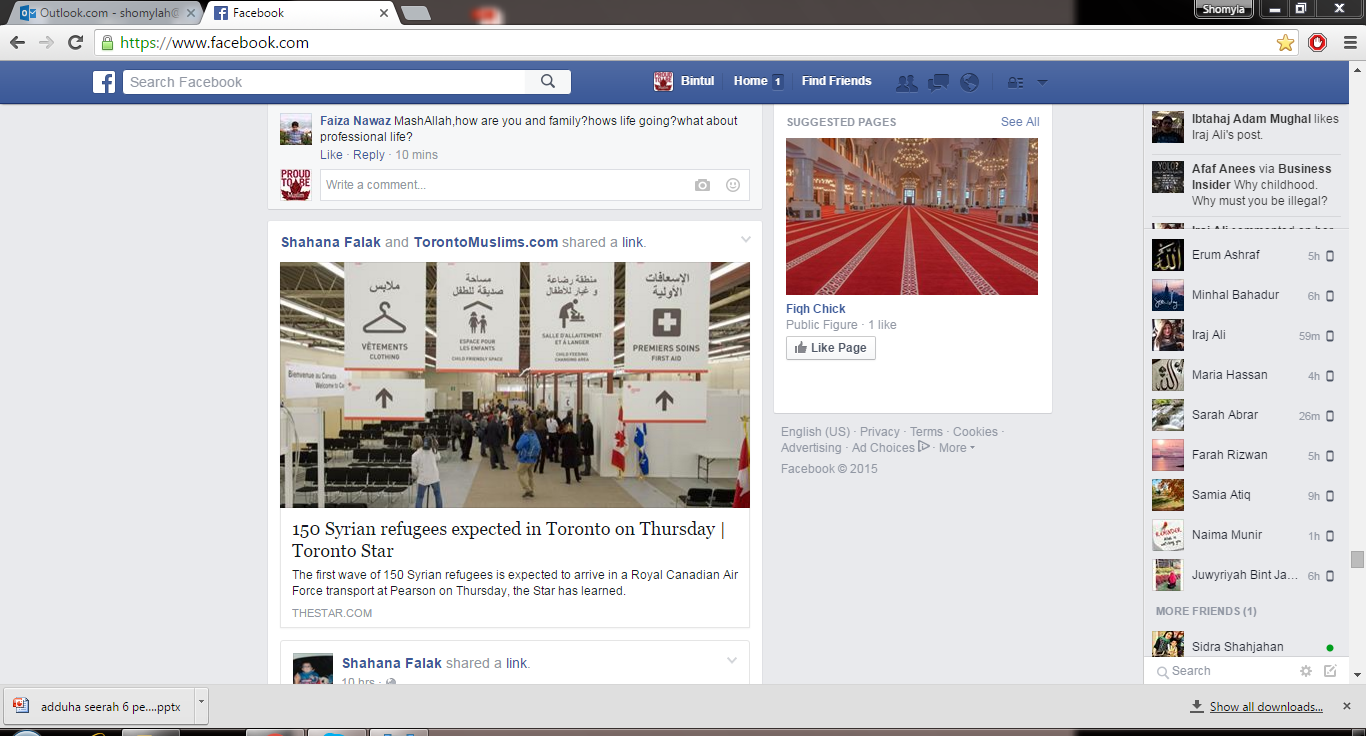 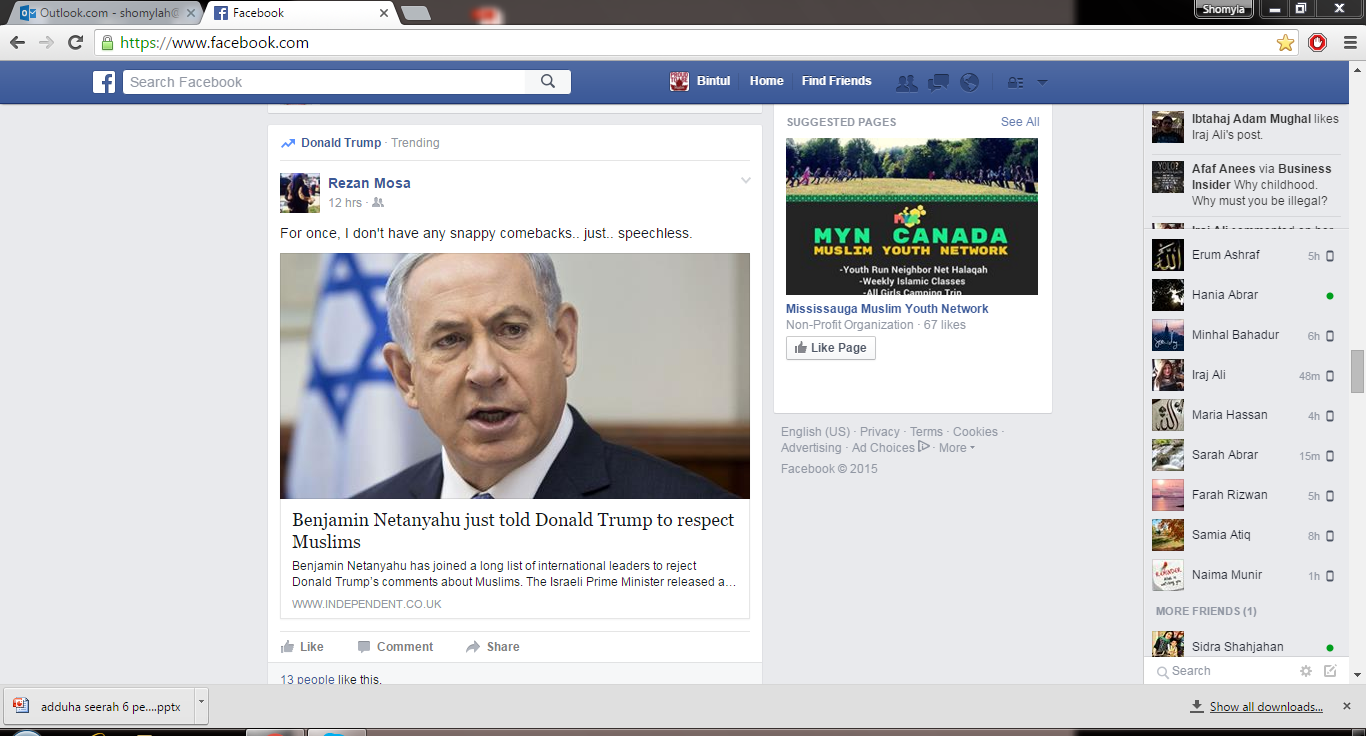 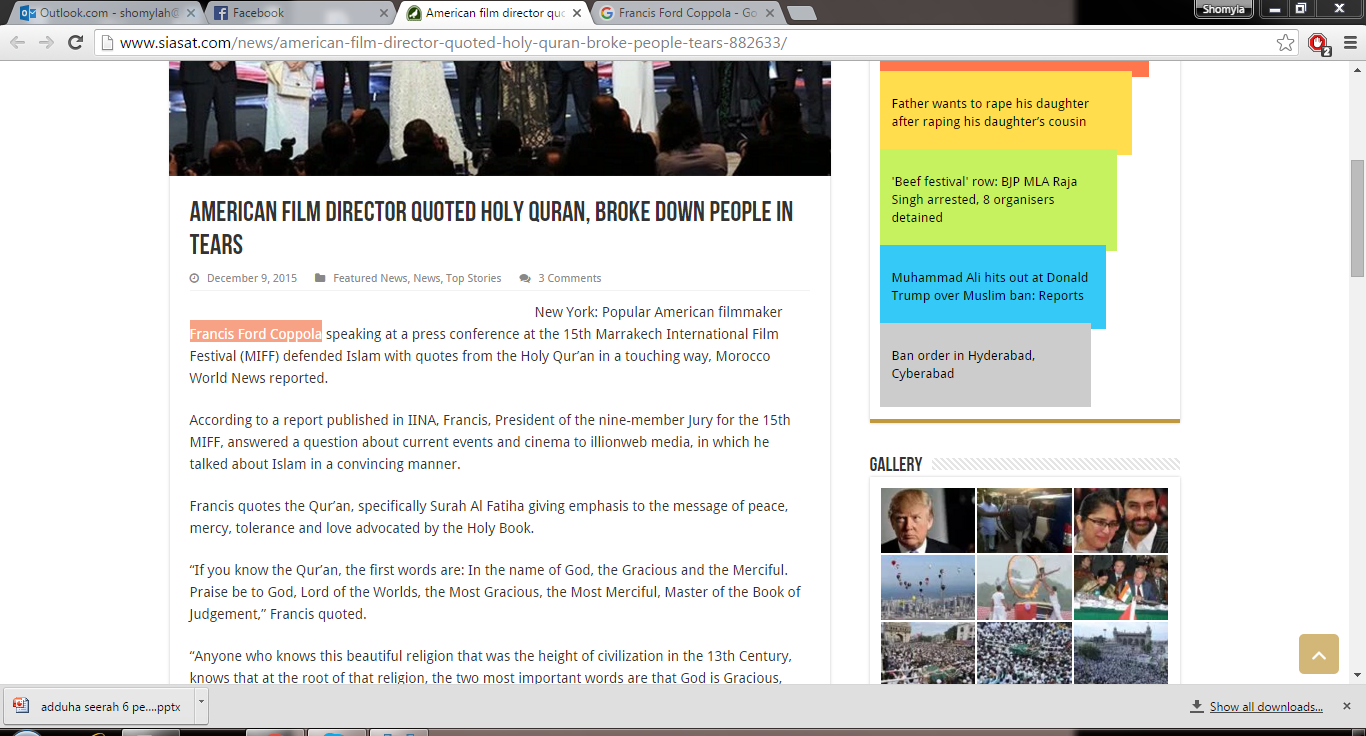 Why did Allah (swt) put the early Muslims through extremely difficult trials?
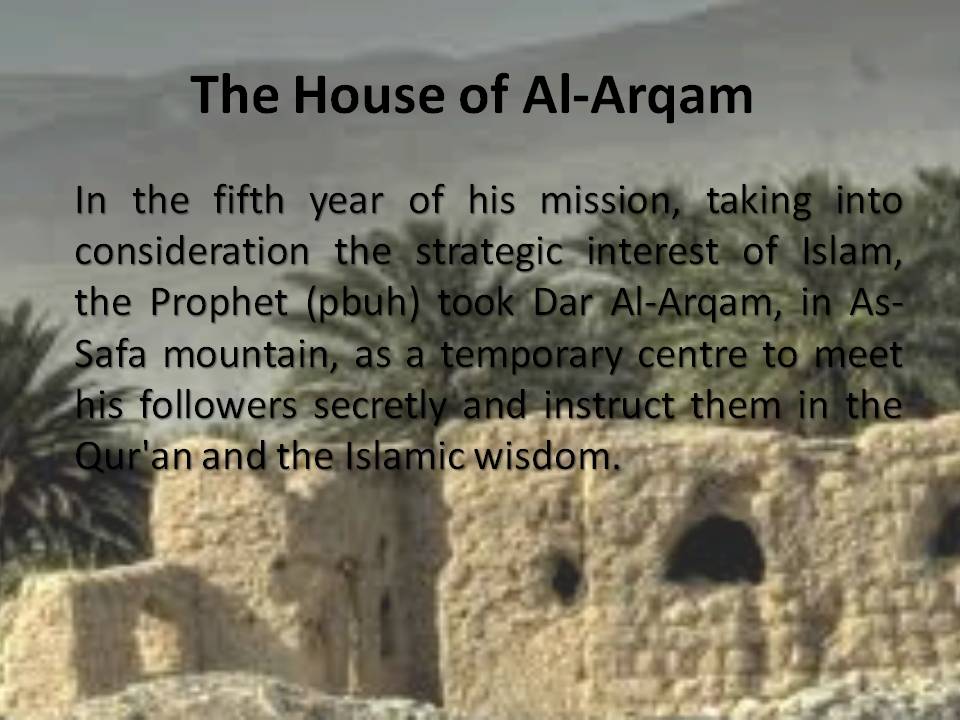 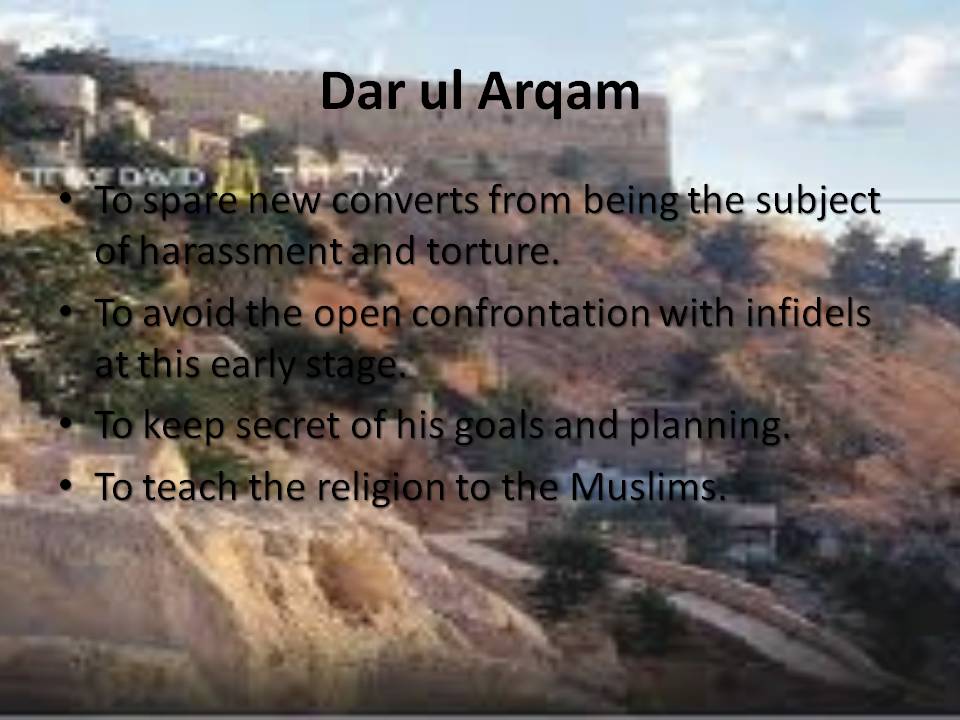 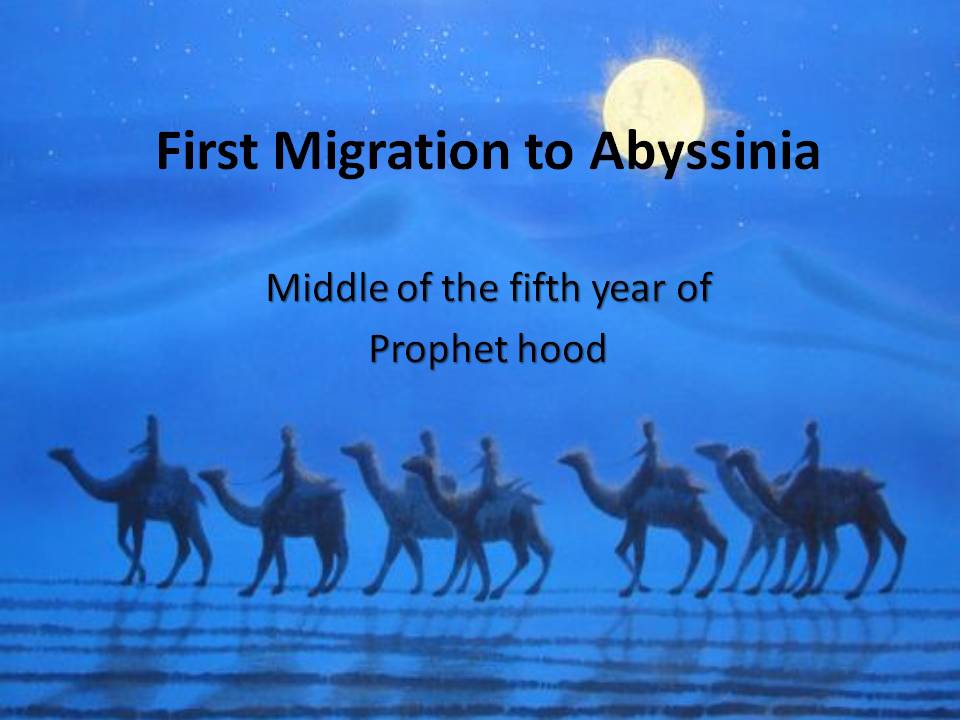 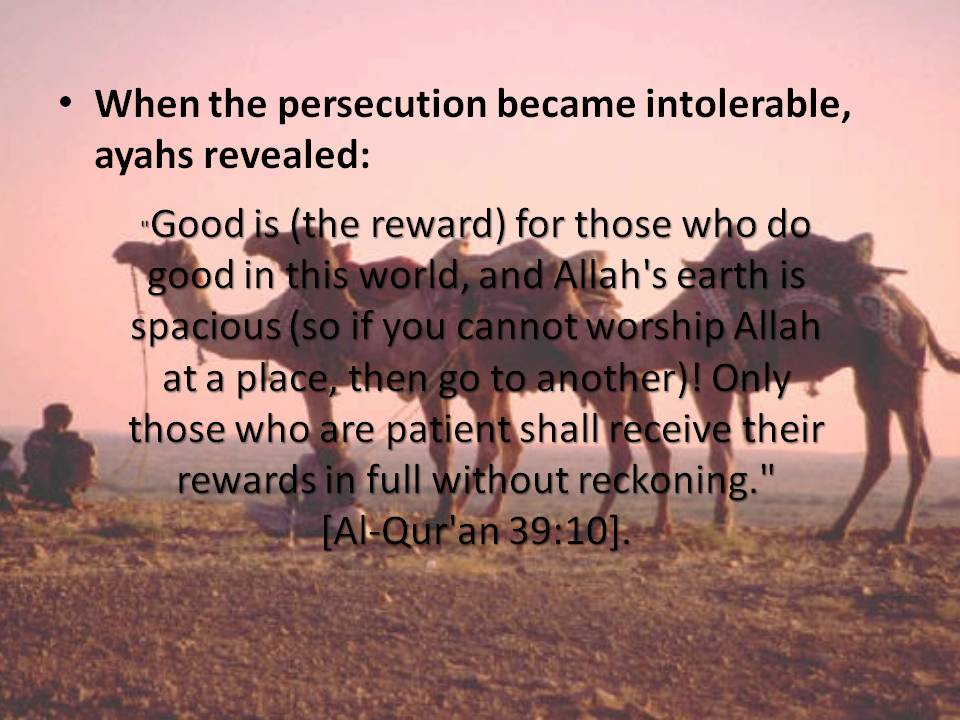 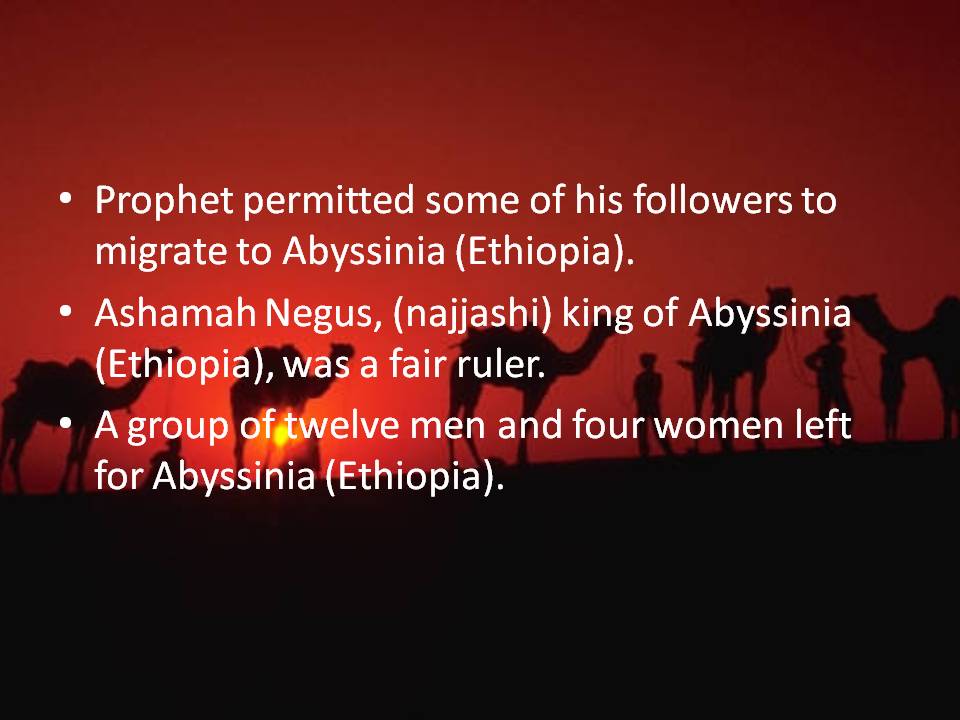 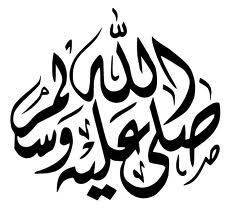 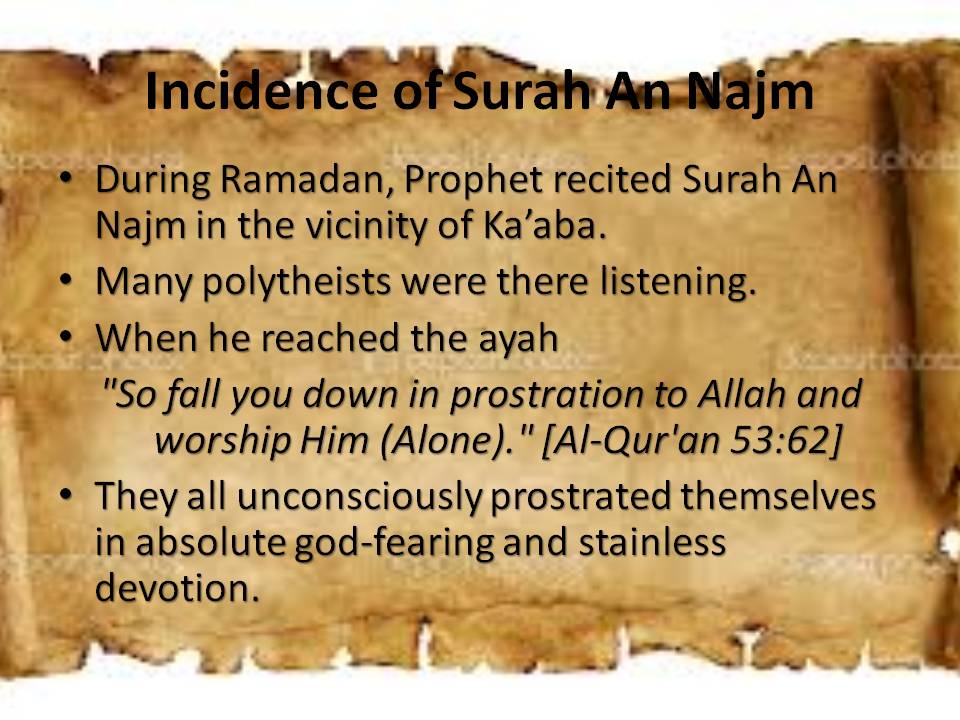 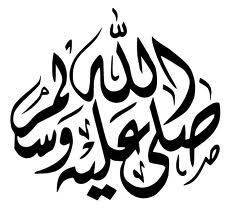 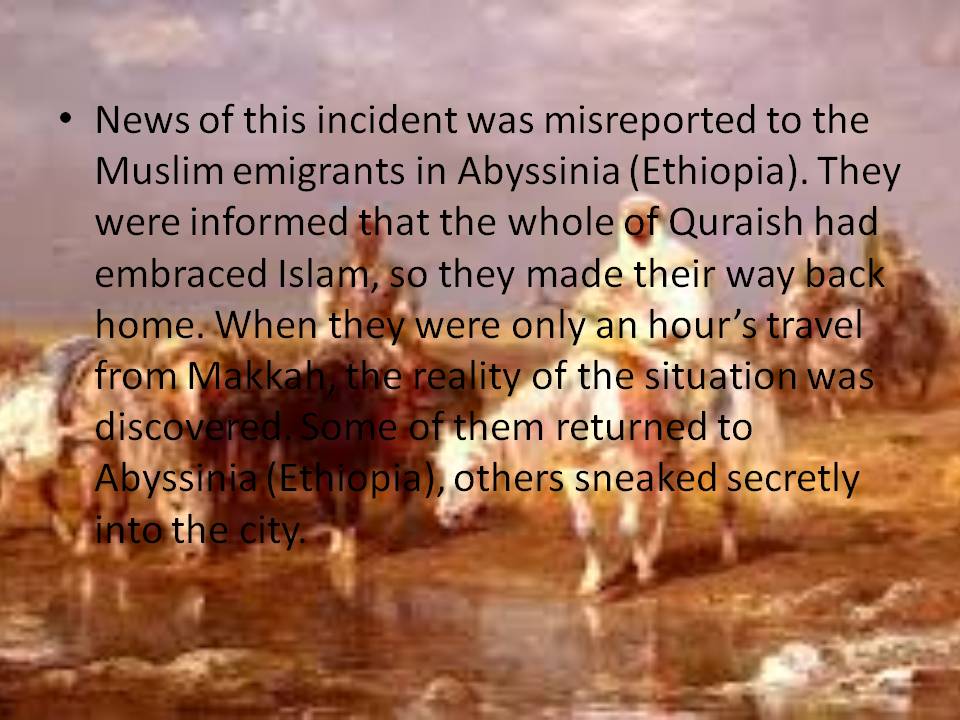